Helping Career Changers & Job Seekers Find Their Sweet Spot: The Intersection Between Culture & Talent
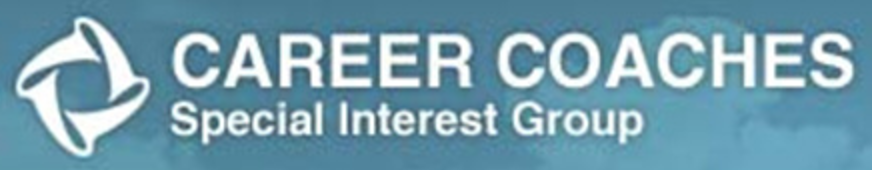 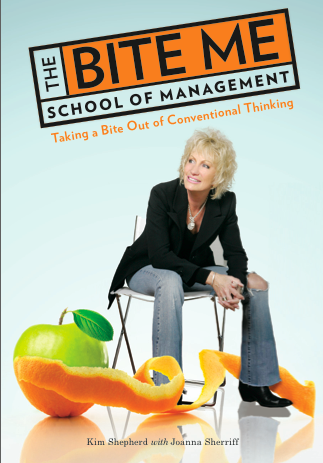 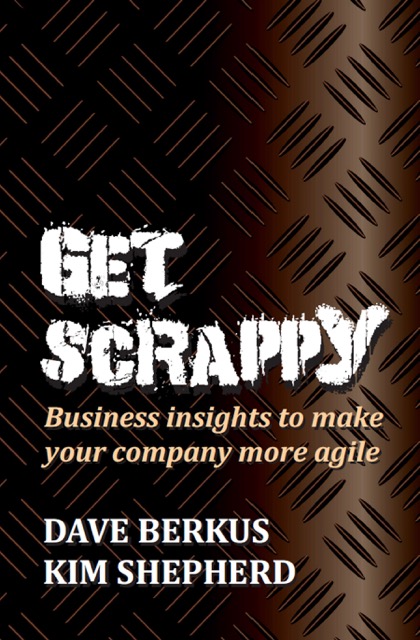 Presented 
November 9, 2016
Kim Shepherd
       @KimShepherd_DT
kshepherd@dtoolbox.com
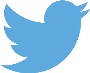 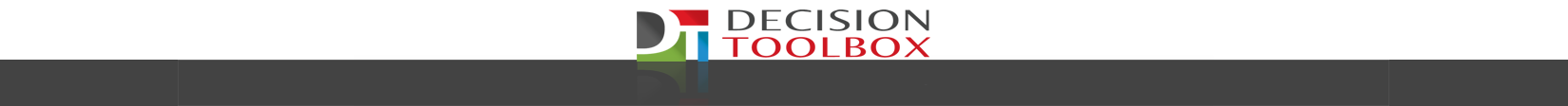 [Speaker Notes: Next: Kim’s bio]
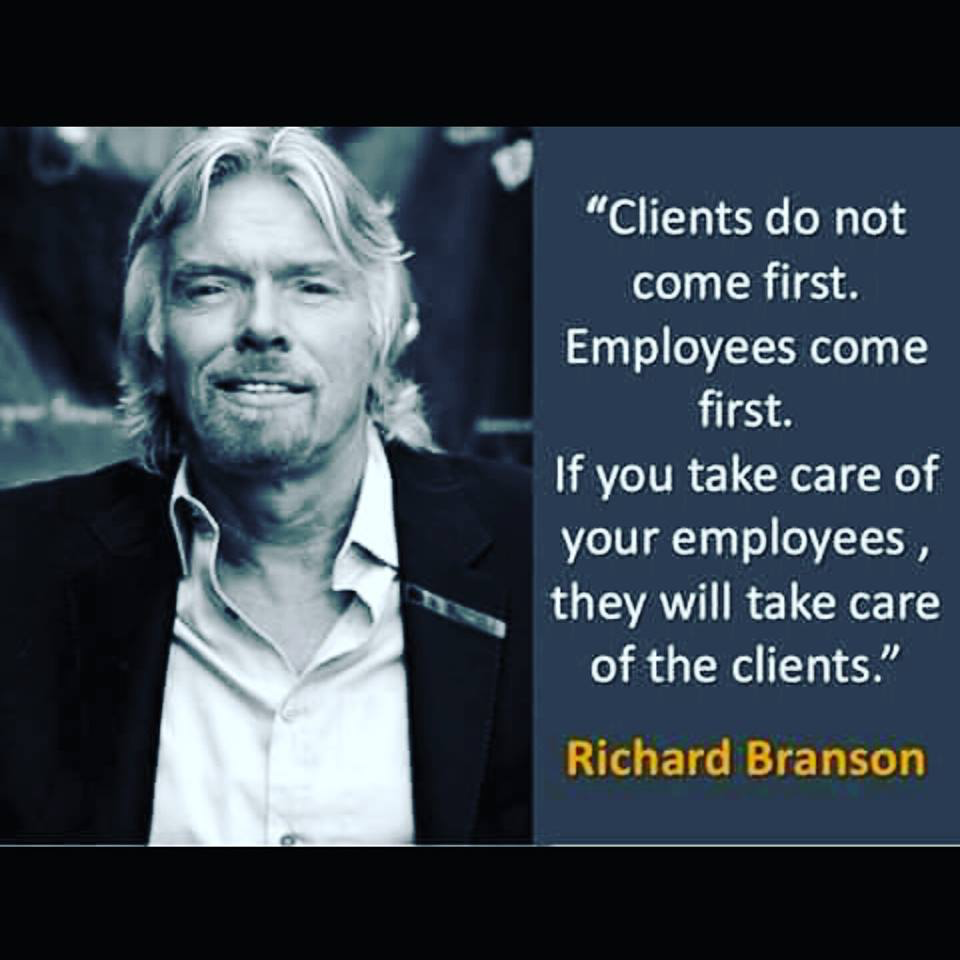 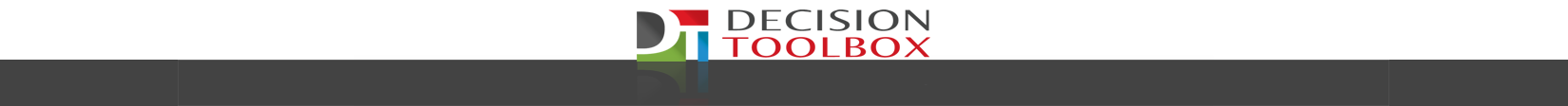 [Speaker Notes: Next: Me Inc]
“There is nothing common about common sense”.
~ Kim Shepherd
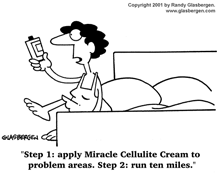 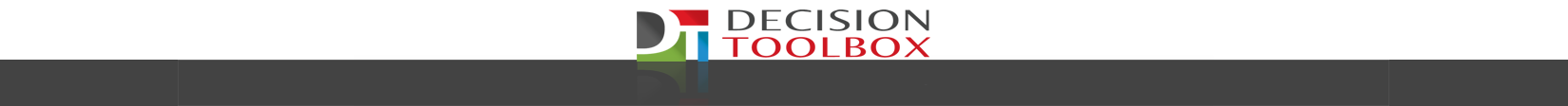 [Speaker Notes: Next: Me Inc]
Cultural Shift
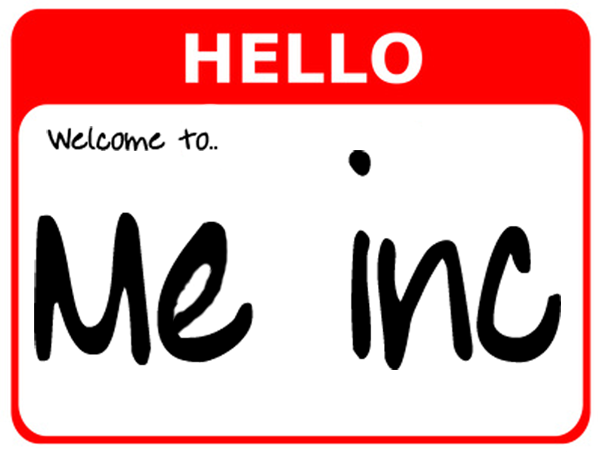 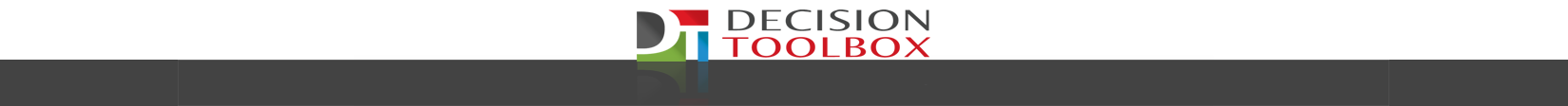 [Speaker Notes: Next: Big Rocks]
Work-Life LIFE Balance
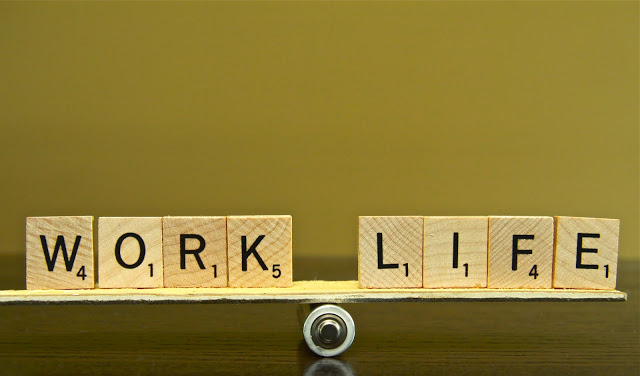 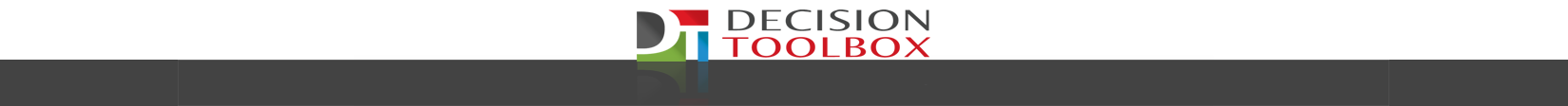 The “Big Rocks” Theory
First Things First – Stephen Covey
Identify your Big Rocks and tackle those first
Small rocks can suck up time and space!
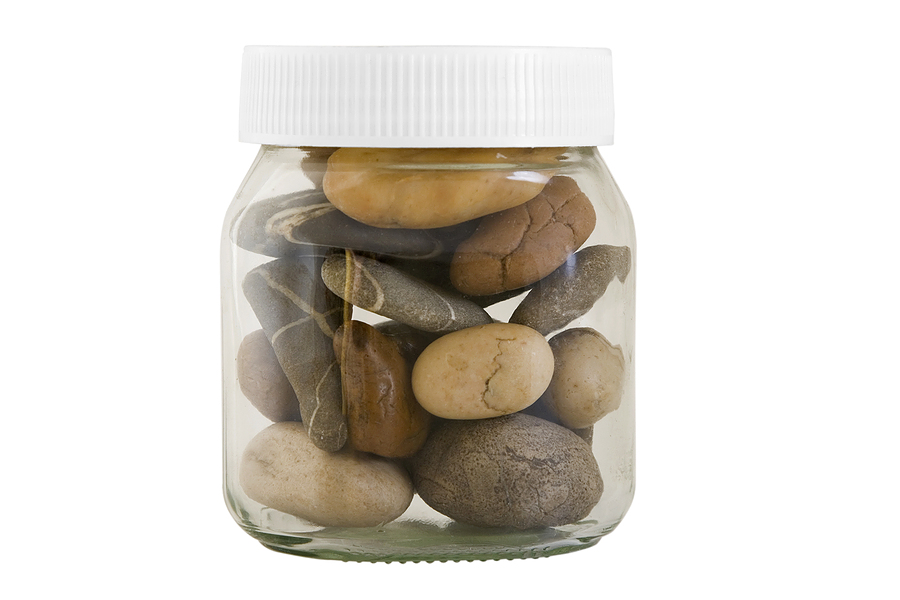 Company culture  =  a BIG rock
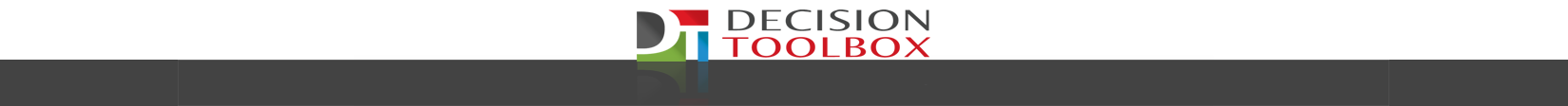 [Speaker Notes: Next: Design what you want]
Design what you want…               or deal with what you get!
Clarity
Implementation
Outcome
TIME
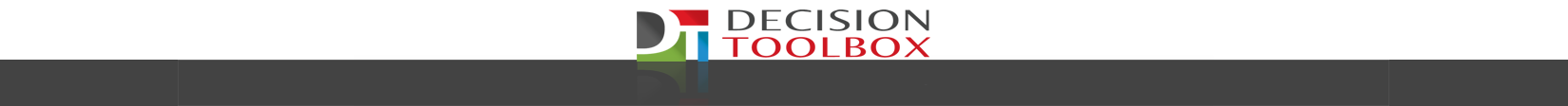 [Speaker Notes: Next: Respect/Trader Joe’s]
Great CultureStarts with R-E-S-P-E-C-T
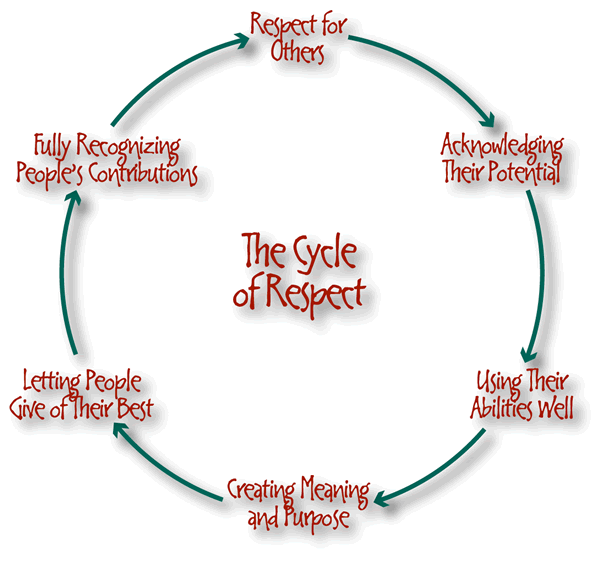 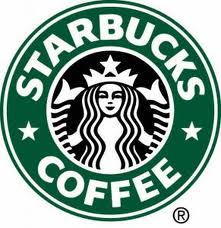 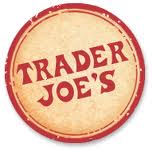 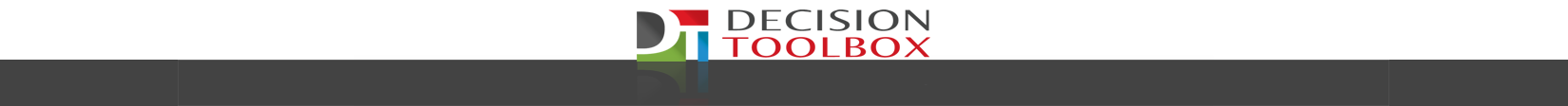 [Speaker Notes: Next:  Sit or Sing – Respecting Time]
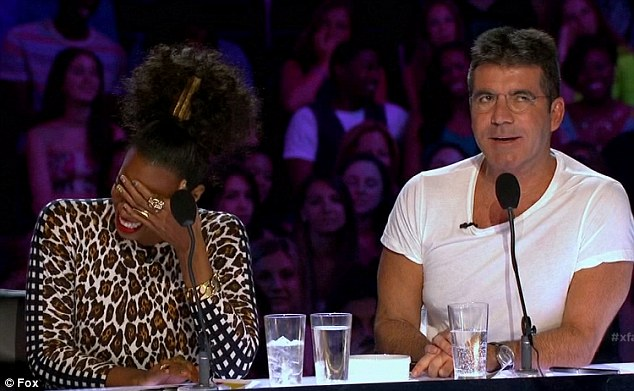 Sit or Sing!
Time Management (noun): 
Dictionary.com: “the analysis of how working hours are spent and the prioritization of tasks in order to maximize personal efficiency in the workplace”

Time Management  (verb): 
Kim Shepherd: “Respect”
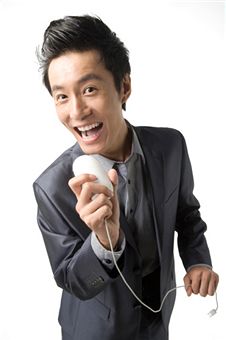 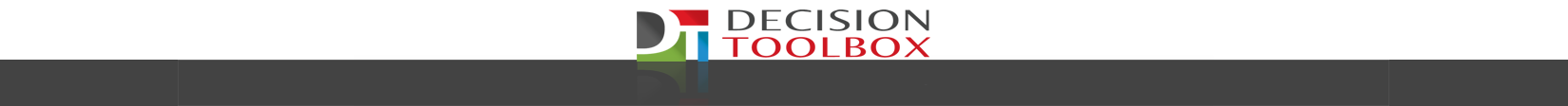 [Speaker Notes: Next: Lincoln logs]
Great Culture is FluentTribal Speak
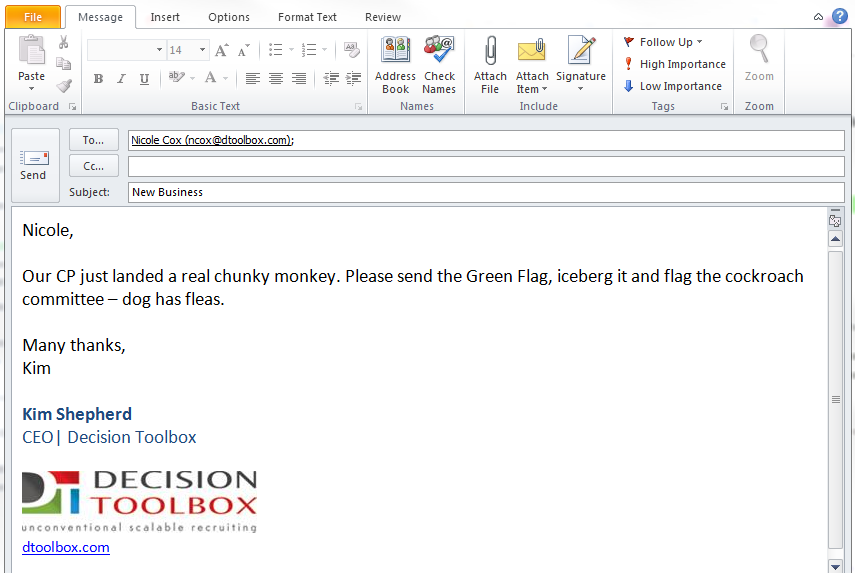 [Speaker Notes: Next: Add glue(DT sticky factors– Flash, wellness program, philanthropy challenge)]
DT Sticky Factors
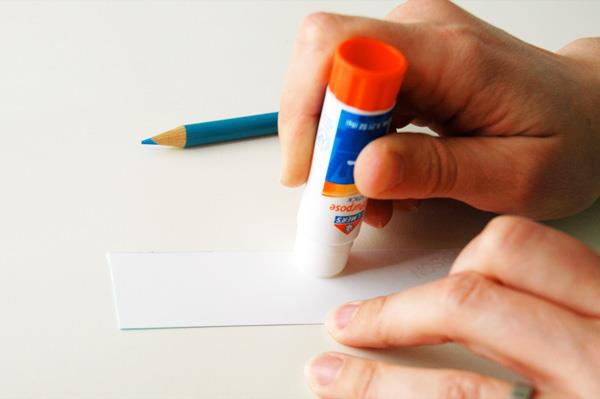 News Flash
Tiger Teams
Pods
Cockroach Hunting
Yearly All Staff Meeting
Egg Timer
Green Flag
Tsunami Planning
Virtual Water Cooler
Mascara Management
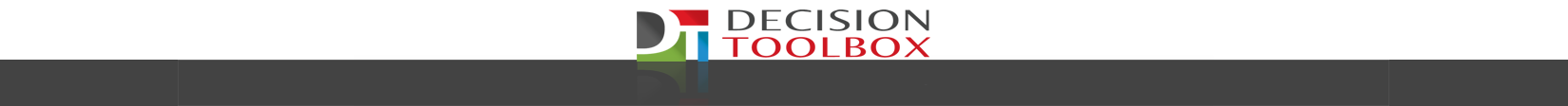 [Speaker Notes: Next: Even bricks & sticks are virtual – thanks to technology]
Great Culture Hires Right
Then Lets Go
Tips for Hiring Success:
Evaluate for the right cultural fit
Hire people smarter than you
Empower them
Get out of the way
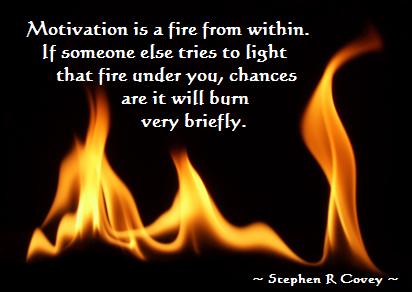 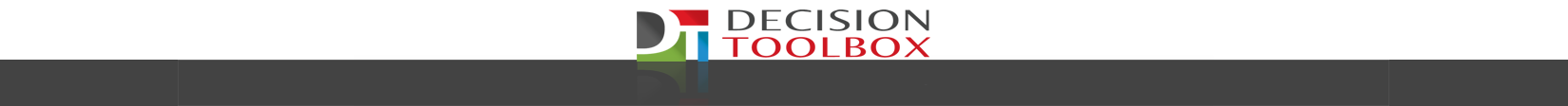 [Speaker Notes: Next: Loren’s business cards & Joanna’s farewell party]
Great Culture Builds Exponential Energy
Small Sparks Can Ignite Giant Passion
Involve the team in great moments to gain exponential energy. 
Decision Toolbox Examples:
Publically announced promotions
Surprise Farewell Party
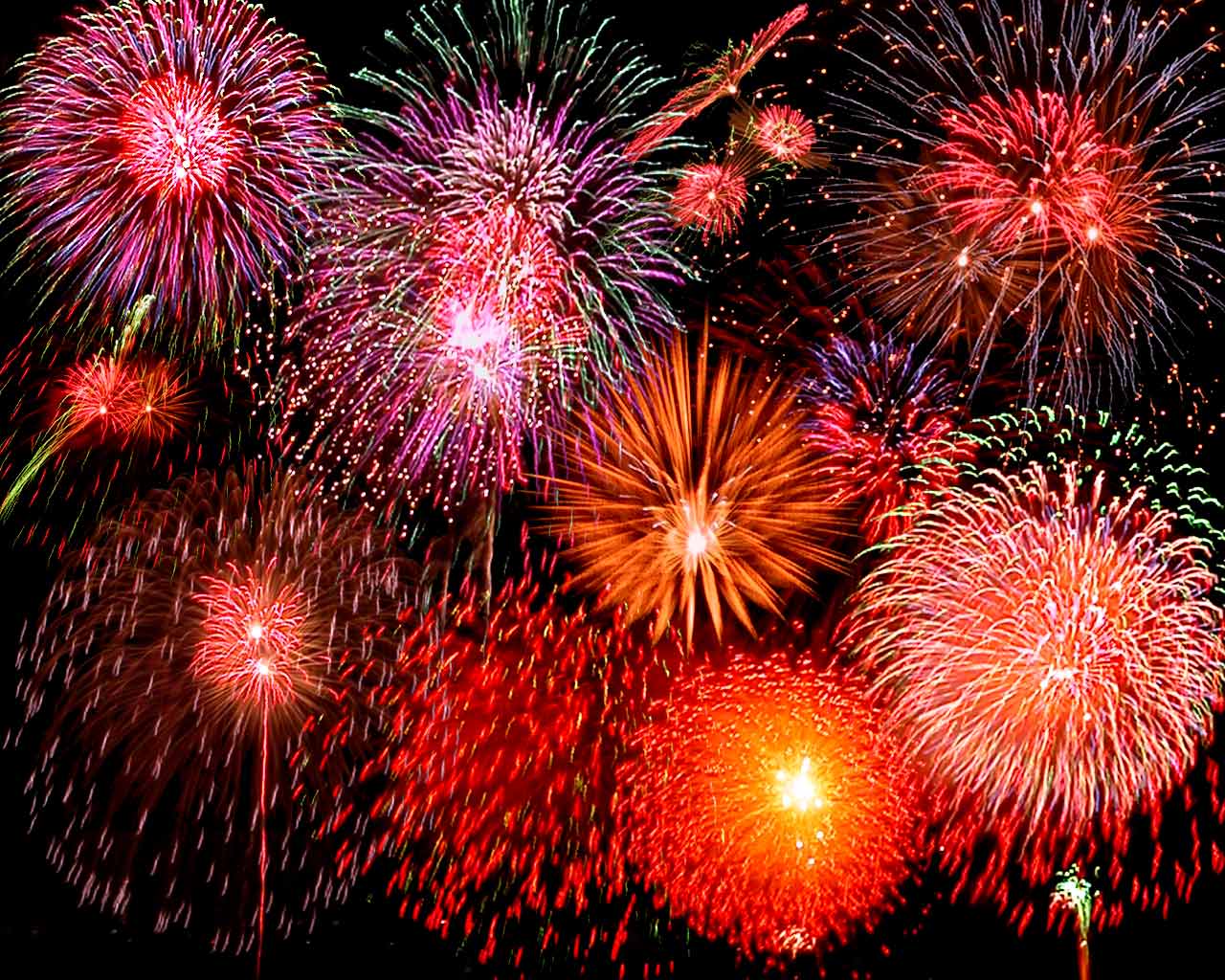 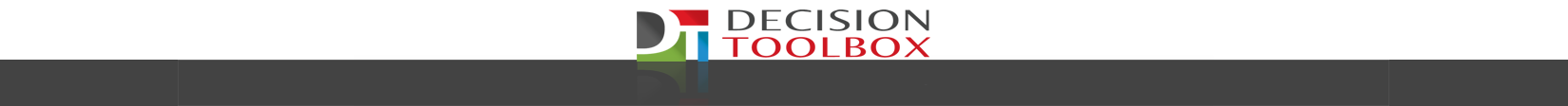 [Speaker Notes: Don’t fear Mistakes – Boo Boo Award]
Great CultureDoesn’t Fear Mistakes
Mistakes are an excellent learning opportunity….. embrace them!
Decision Toolbox Example:
Boo Boo of the Month Award
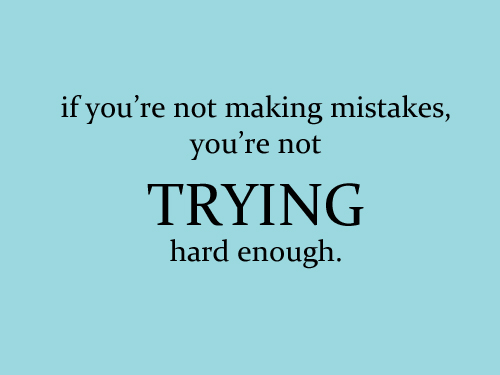 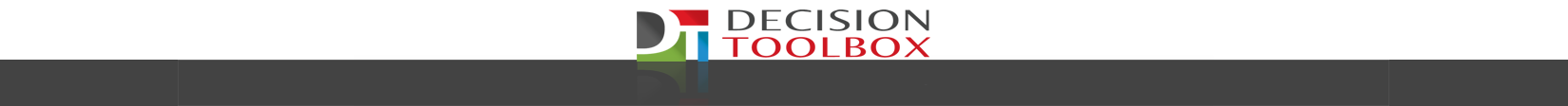 [Speaker Notes: Next: Onboarding]
Great Culture WelcomesLike Family
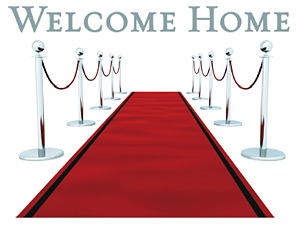 Ready Day 1
Welcome Package
Multiple touches by management
Set up employee in advance of start date
(Phone, email, logins)
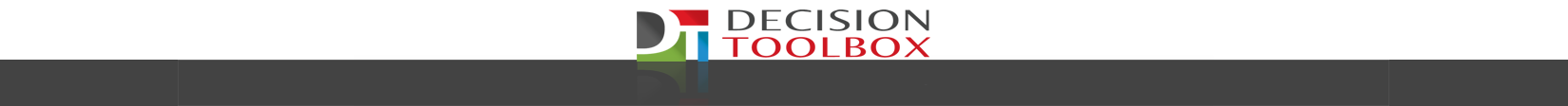 [Speaker Notes: Next: Head vs. Heart & PIECE it together]
Attract A PlayersThere is No Plan B
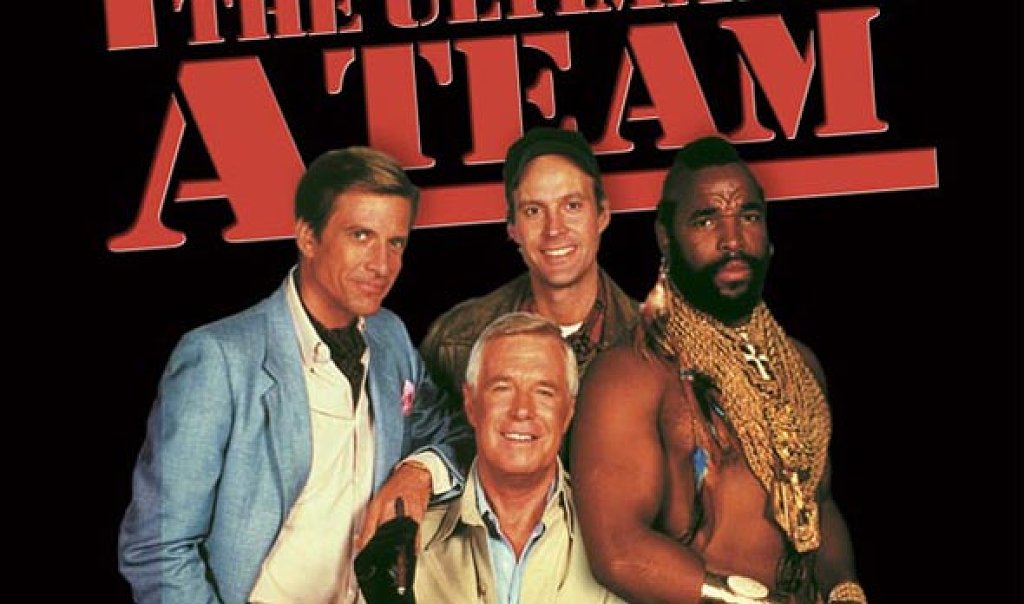 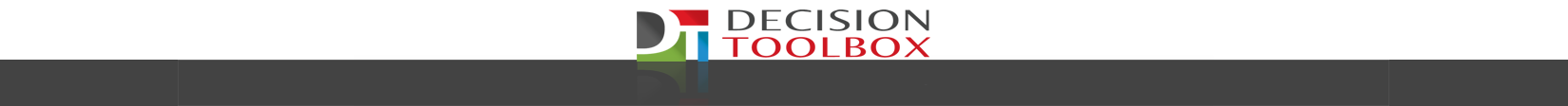 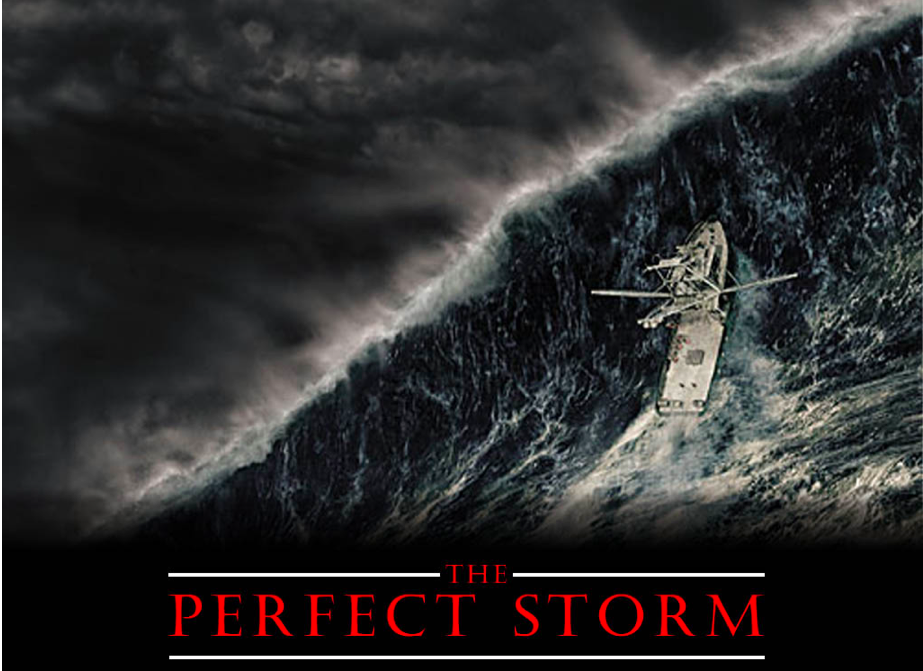 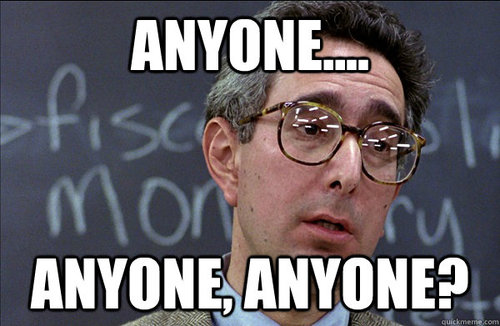 TECHNOLOGY
TOOLS
PEOPLE
Recruiters
Researchers 
Marketing/Writers
Project Management
Social Media
Advertising
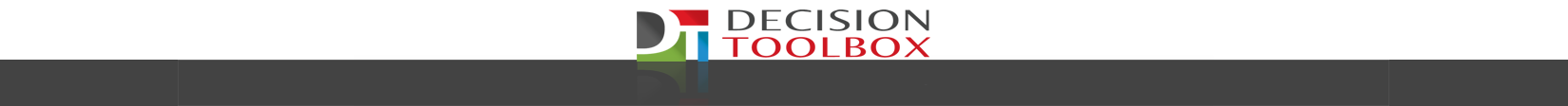 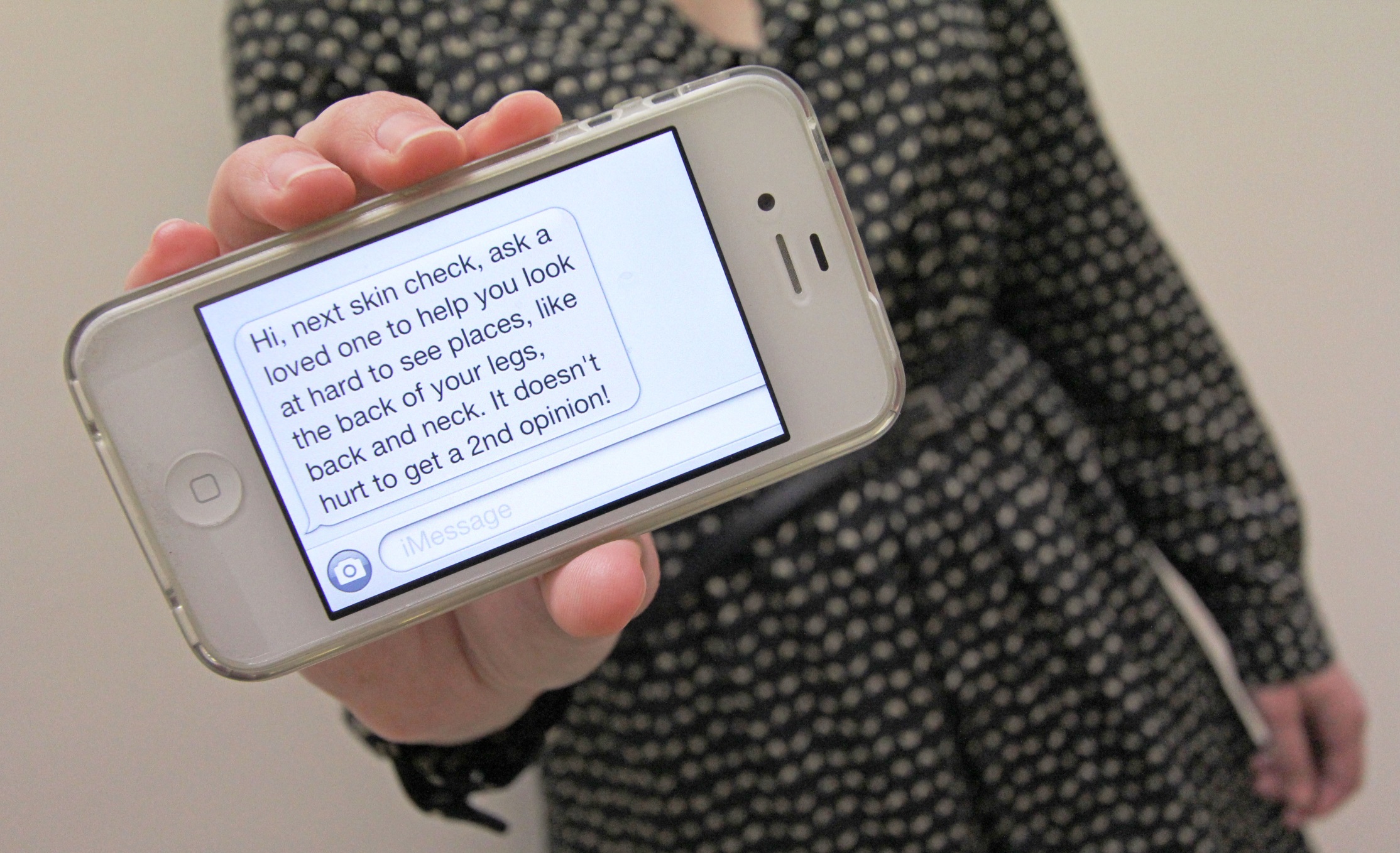 Really enjoyed meeting you and would be honored to have you as a part of the team. I’ll call you shortly to get your thoughts.
TECHNOLOGY
TOOLS
PEOPLE
Recruiters
Researchers 
Marketing/Writers
Project Management
Social Media
Advertising
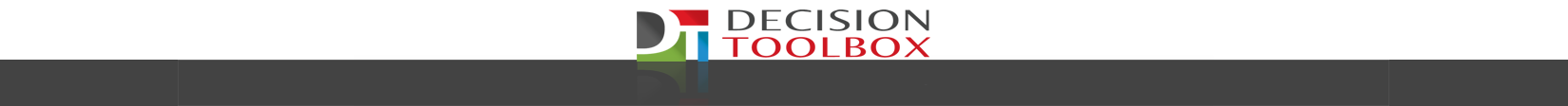 Great CulturePIECES it Together
P
I
E
C
E
Passion
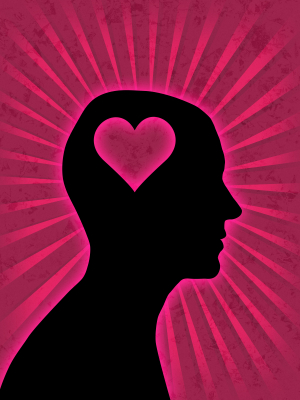 Integrity
Ethics
Compassion
Empathy
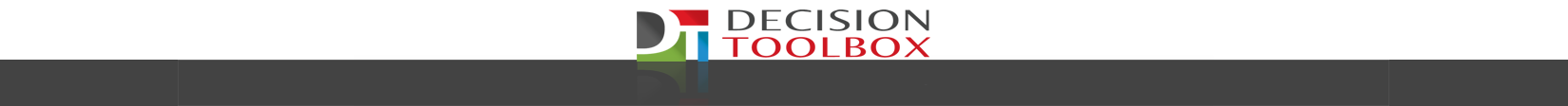 [Speaker Notes: Next: Italian Parable]
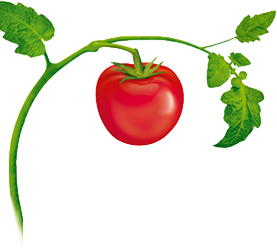 An Italian Parable…
Creativity… the difference between being a MANAGER and a LEADER
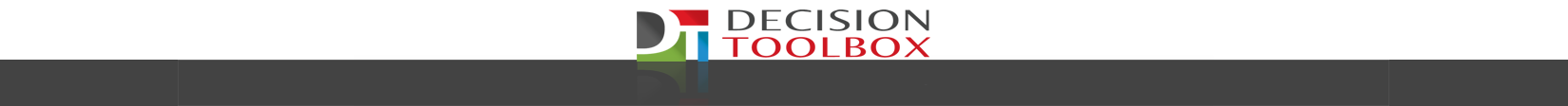 [Speaker Notes: Next: Chicken and Pig]
Great CultureTakes Commitment
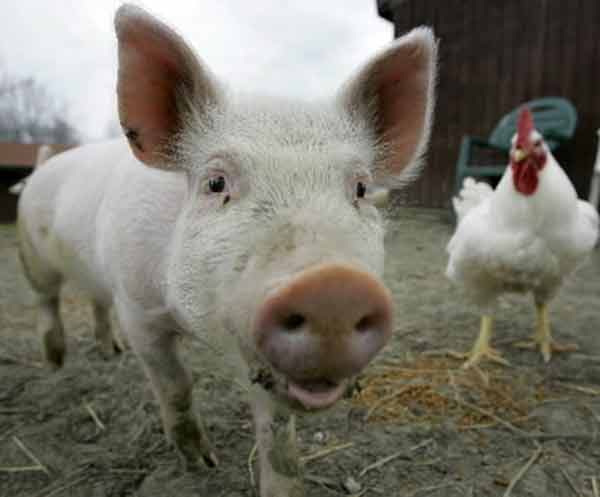 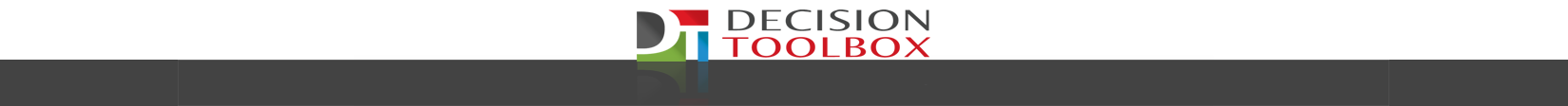 [Speaker Notes: Next:  The End – Punch above your weight]
“Impossible is merely an opinion”
Punch above your weight!
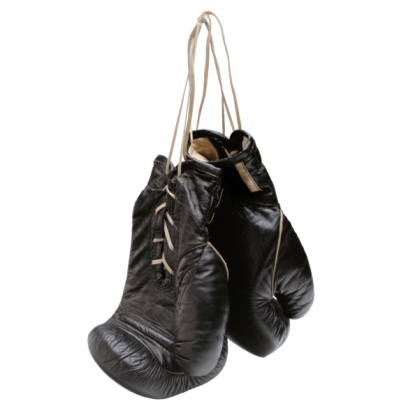 Kim Shepherd
kshepherd@dtoolbox.com
949.281.6428
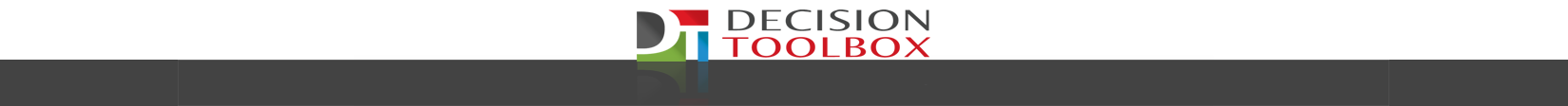